БЮДЖЕТ ДЛЯ ГРАЖДАНИсполнение бюджета за 2023 годМО «Приволжский муниципальный район Астраханской области»
1
Основные параметры бюджета в муниципальном образовании «Приволжский муниципальный район Астраханской области» 
млн рублей
94,9%
93,5%%
Исполнение доходов в 2023 году
тыс. рублей
Поступления из бюджета Астраханской области
млн рублей
Расходы бюджета  муниципального образования «Приволжский муниципальный район Астраханской области» в 2023 году
млн рублей
Исполнение по муниципальным программам, вцп в 2023 году
тыс. рублей
Приоритетные направления расходов бюджета района в 2023 году, млн рублей
Финансовая помощь поселениям района млн рублей
ДОЛГОВАЯ ПОЛИТИКА МЛН РУБЛЕЙ
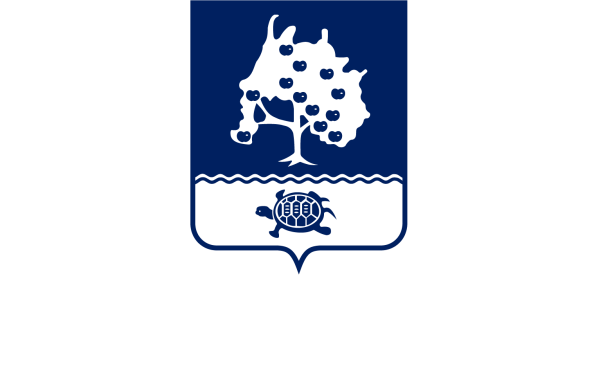 Муниципальный долг – обязательства по возврату взятых в долг денежных средств.
Цели заимствования:
- финансирование дефицита бюджета;
- погашение долговых обязательств.
Способы заимствования:
- привлечение кредитов банков;
- кредиты бюджета субъекта РФ (в нашем случае  из бюджета Астраханской области)
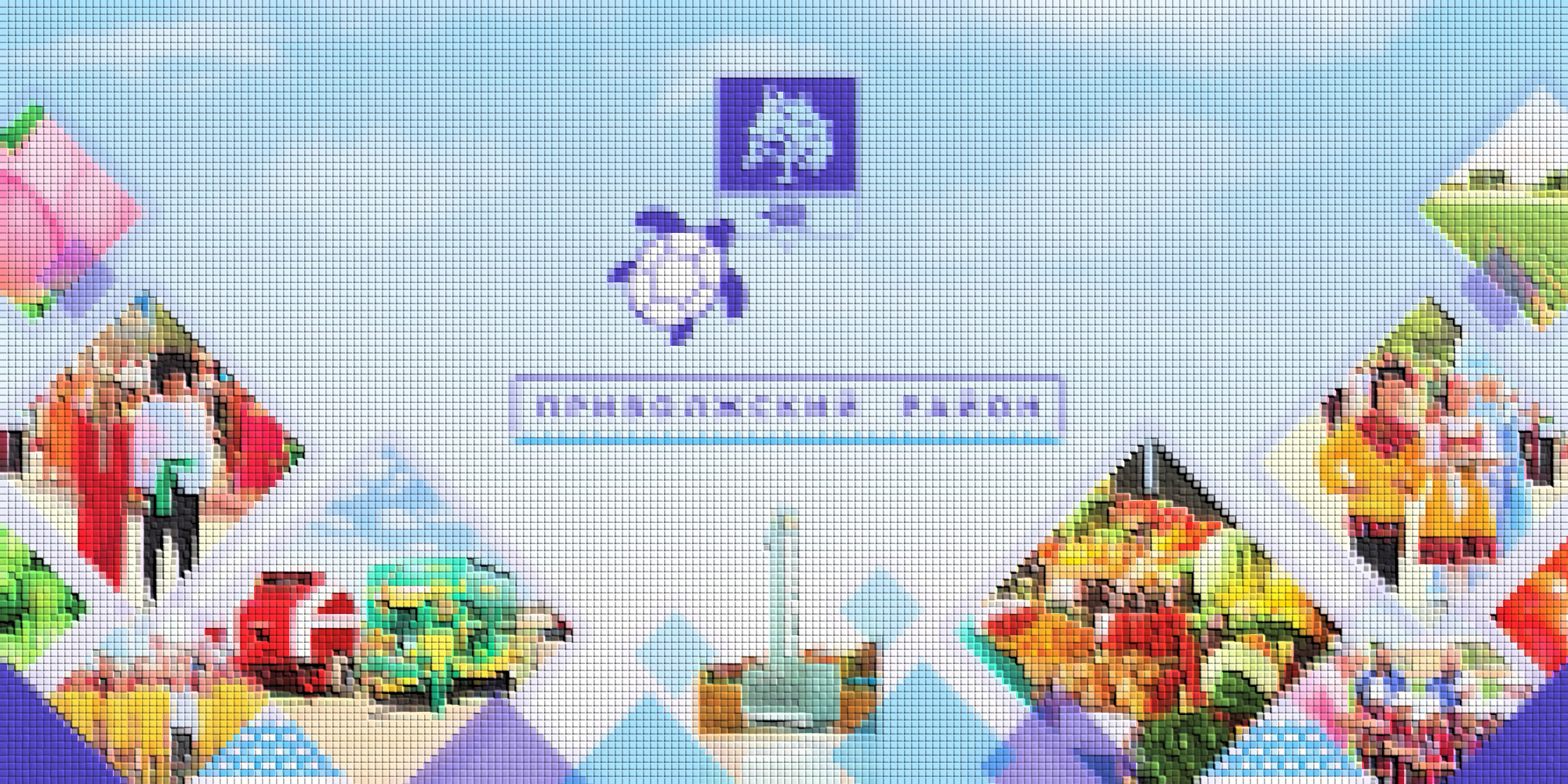 Спасибо за внимание!